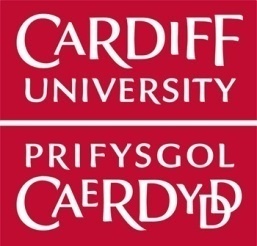 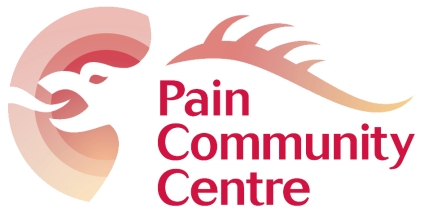 Patient Reported Physical Activity/Function Outcome Measures
Dr Ann Taylor
Prof Ernest Choy
http://www.paincommunitycentre.org/
http://twitter.com/paincommunity
Background
People living with long term conditions can experience  physical activity limitations or suffer from increase symptoms during activity
Physical activity is important in preventing and managing many long term conditions, especially chronic non-malignant chronic pain
Physical activity outcome measures are useful in clinical trials as it enables researchers to effectively evaluate the impact of treatment options; what it actually means in clinical terms if pain is reduced 
There are a myriad of objective and subjective outcome tools to choose from when deciding to assess physical activity
The aim of this presentation is to examine patient reported outcome measures that can be used in clinical analgesic trials in patients with chronic non-malignant/chronic musculoskeletal pain
Brief overview of the domains covered
Overview of the differences and similarities in the content and methods of outcome measures in each domain
Brief discussion of the strength and weaknesses of the questionnaires in each domain 
Key issues
[Speaker Notes: In 2008 Turk, Dworkin et al in their study ‘Identifying important outcome domains for chronic pain clinical trials: An IMMPACT survey of people with pain’ found that all participants indicated that their pain condition had a negative impact on their overall physical functioning. For most of the focus group participants, basic physical movements caused severe pain, including walking, sitting for any length of time (i.e., more than 30–45 min), and bending over. Limitations in self-care activities were especially prevalent among those with fibromyalgia and pain associated with cancer, with comments such as ‘‘everything is hard work for us – tying shoes or putting a blouse on.’’ Although a few participants reported that they were able to do moderate activ-ities,such as standing for relatively long periods of timeat work or ‘‘climbing stairs to get to their office,’’ most indicated that they were incapable of performing such activities. Nearly all participants wereunable to do any strenuous activities, especially those that included any ‘‘lifting.’’]
OMERACT Filter 1.0
Truth
Is the measure truthful, does it measure what it intends to measure? 
Is the result unbiased and relevant? 
This criterion captures the issues of face, content, construct and criterion validity.
Discrimination
Does the measure discriminate between situations that are of interest? 
The situations can be states at one time (for classification or prognosis) or states at different times (to measure change). 
This criterion captures the issues of reliability and sensitivity to change.
Feasibility
Can the measure be applied easily, given constraints of time, money, and
interpretability? 
This criterion addresses the pragmatic reality of the use of the measure, one that may be decisive in determining a measure’s success.
[Speaker Notes: The assessment of physical activity as an outcome measure provides a unique perspective in chronic disease research not only for observational studies, but also for drug and nondrug clinical trials. Furthermore, evidence from trials regarding physical activity as a patient-reported outcome (PRO) could inform patients about treatment options that address relevant aspects of their daily life. Investigators who are interested in measuring physical activity face the challenge of not only choosing an instrument that serves their study aim, but that has also been carefully developed and validated. These instruments should have strong psychometric properties such as stability over time (test-retest reliability) and the capacity to detect even small effects (responsiveness to change). In addition, investigators need to be certain that the instruments reflect the dimensions of physical activity that are relevant to patients. It is currently unclear whether available instruments to measure physical activity in patients with rheumatological and arthritic conditions fulfil these requirements.]
OMERACT Filter 2.0
[Speaker Notes: Core areas of measurement
Definition - areas that should always be addressed by measures included in a core set for trials aimed at a specific health conditions.
In order to decide on core areas a conceptual structure of health and health conditions, consensus on which areas in this structure are core and consensus on whether core areas are generic or specific to a certain health condition are required.]
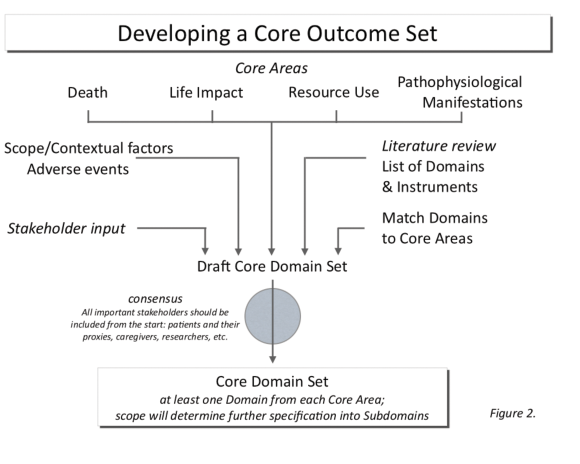 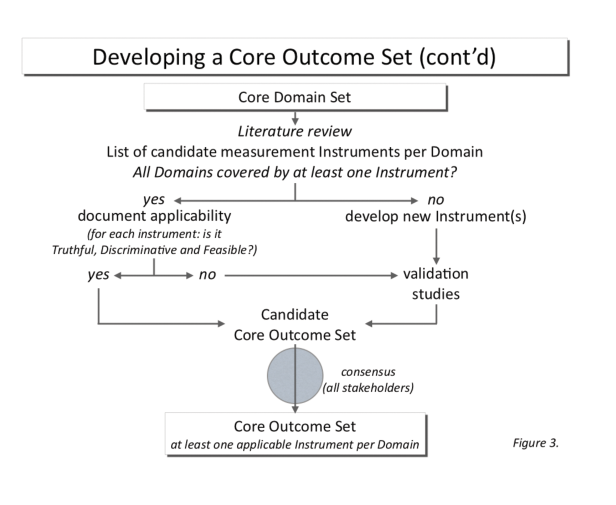 Definitions
Physical activity can be considered as ‘any bodily movement produced by the contraction of skeletal muscle that increases energy expenditure above a basal level’ (WHO 2013).
Physical function has been defined as the ‘ability to carry out various activities that require physical capability, ranging from self-care (basic activities of daily living (ADL)) to more-vigorous activities that require increasing degrees of mobility, strength, or endurance’ (DeWalt et al 2007)
Patient-Reported Outcome Measures: a PRO is ‘any report of the status of a patient’s health condition that comes directly from the patient without interpretation of the patient’s response by a clinician or anyone else”. It can be measured in absolute terms (e.g., severity of a sign, symptom or state of a disease) or as a change from a previous measure’ (FDA 2009)
Search
Outcome measures will be identified searching electronic databases
Medline
Embase 
PsychINFO 
CINAHL, etc
Hand searching and backward chaining
Key words:
physical activity, functioning, function, motor activity, activities of daily living, activity, exercise
questionnaire*, scale, tool, assessment, self-report, measure*
chronic disease, chronic condition, pain, chronic pain, musculoskeletal, rheumat*, long term conditions, older adults 
Inclusion: research from 1996 to present day, in English, published in peer review journals
Exclusion: pre 1996 unless a seminal or key paper, studies looking at athletic performance, sports, children and adolescents, studies looking at the aging process devoid of long term conditions and in post acute care rehabillitation
[Speaker Notes: The assessment of physical activity as an outcome measure provides a unique perspective in chronic disease research not only for observational studies, but also for drug and nondrug clinical trials. Furthermore, evidence from trials regarding physical activity as a patient-reported outcome (PRO) could inform patients about treatment options that address relevant aspects of their daily life. Investigators who are interested in measuring physical activity face the challenge of not only choosing an instrument that serves their study aim, but that has also been carefully developed and validated. These instruments should have strong psychometric properties such as stability over time (test-retest reliability) and the capacity to detect even small effects (responsiveness to change). In addition, investigators need to be certain that the instruments reflect the dimensions of physical activity that are relevant to patients. It is currently unclear whether available instruments to measure physical activity in patients with rheumatological and arthritic conditions fulfil these requirements.]
Pain related physical outcome measures
The Pain Disability Questionnaire (Anagnostis et al 2004) 
Chronic Pain Self Efficacy Scale (Anderson et al 1995)
Questionnaire for Physical Activity Decline in Pain (PAD) (Verbunt 2008)
Activities of Daily Living Scale (ADL-scale) (Linton et al 1990)
Daily Activity Diary for Chronic Pain Patients (Follick et al 1984)
The Pain Disability Index (Pollard 1984)
The Multidimensional Pain Inventory (Kerns et al 1985)
The Brief Pain Inventory (Cleeland and Ryan 1994)
[Speaker Notes: Pain intensity and physical functioning are only modestly associated which supports the importance of including measures of functioning in chronic pain clinical trials. Measures of physical functioning typically assess multiple aspects of function, including activities of daily living. Dworkin, Turk et al (2005) in the ‘Core outcome measures for chronic pain clinical trials: IMMPACT recommendations’ reported that there were two broad types of measures of physical functioning and, more generally, health-related quality of life (HRQOL). Generic measures provide information about physical functioning and treatment benefits that can be compared across different conditions and studies; disease-specific measures assess problems associated with specific conditions that may not be assessed by generic measures and may also be more responsive to the effects of treatment. The authors suggested use of both disease-specific measures, when available, and generic measures of physical functioning should be considered in designing chronic pain clinical trials. Examples of disease-specific measures of physical function in pain studies proposed by the IMMPACT group included WOMAC and the Roland and Morris Back Pain Disability Scale. However, disease-specific measures of pain related physical functioning have not been developed and validated for many chronic pain conditions. In clinical trials examining such disorders, use of either the Multidimensional Pain Inventory pain interference items (i.e. general activity, mood, walking ability, work, relations with other people, sleep, enjoyment of life) is recommended. The MPI and BPI interference scales both provide reliable and valid measures of the interference of pain with physical functioning and have distinct advantages and disadvantages, and use of both maybe considered as long as it is not burdensome on the respondent. Regardless of whether a disease-specific measure of physical functioning or the MPI or BPI interference scale is used in a clinical trial, administration of a generic measure of physical functioning should be considered to obtain data that will allow comparisons with other disorders and that could be used in cost-effectiveness analyses. 
In many chronic pain conditions, increased activity is accompanied by increased pain. Some patients limit their physical functioning because of pain, and their response to decreased pain may be to increase their activity until pain increases to its tolerated intensity. Other patients will tolerate increased pain to maintain a desired level of function and their response to decreased pain may be to report less pain as long as their level of function remains satisfactory. Although both situations represent true relief of pain, pain relief is reflected in increased activity with little change in pain intensity in the
first, and in decreased pain intensity with little change in activity in the second. This issue has been addressed in some studies by examining combined measures of activity level and pain intensity to assess outcome.]
General  physical outcome measures
London Handicap Scale (Harwood et al 1994)
MOS 36-Item Short From Health Survey (SF36) (Ware and Sherbourne, 1992)
The Impact on Participation and Autonomy (IPA) (Cardol et al 1999)
The Impact on Participation and Autonomy Questionnaire (IPAQ) (Cardol et al 2001)
The Physical Activity and Disability Survey (PADS) (Rimmer et al 2001)
The Physical Activity Questionnaire (Liu et al 2001)
The Quality of Well-Being Scale, Version 1.04 (QWB) (Kaplan et al 1997)
The Sickness Impact Profile (SIP) (Bergner et al 1981)
Work Limitations Questionnaire (WLQ) (Lerner et al 2001)
Human Activity Profile (Daughton et al 1982)
Motor Fitness Scale (Kinugasa & Nagasaki 1998)
Short Questionnaire to Assess Health-Enhancing Physical Activity (SQUASH) (Wendel-Vos et al 2003)
[Speaker Notes: General physical function outcome measures can be useful in attempting to document the range of disability in a general population or a patient group, however general health profiles may be unresponsive to changes in specific conditions. The SF-36 Health Survey is the most commonly used generic measures of HRQOL and it has been used in studies of diverse medical and psychiatric disorders and in numerous clinical trials. IMMPACT recommends the SF-36 as a generic measure of physical functioning because of the large amount of data available that permit comparisons among different disorders and treatments. While this tool casts a wide net, it does lack in sensitivity and specificity. The development of new HRQOL measures is an active area of research and these may offer improvements over the SF-36 and ultimately replace it.]
Activity of daily living outcome measures
Population Surveys of Chronic Disease and Disability (Section 1) (Garrad and Bennett 1971)
The Centres for Disease Control and Prevention’s Healthy Days Measures (the CDC HRQOL-14) (Moriarty et al 2003)
The Duke-UNC Health Profile (Parkerson et al 1981)
Katz Index of Independence in Activities of Daily Living (Katz et al 1970)
Rosow Breslau Index of Mobility (Rosow & Breslau 1966)
Nagi’s Upper or Lower Extremity Functional Index (Nagi 1976)
[Speaker Notes: Activities of Daily Living (ADL) is an umbrella term relating to self care, comprising those activities or tasks that people undertake routinely in their every day life. The activities can be subdivided into personal care or Basic ADL (BADL) and domestic and community activities - Instrumental ADL (IADL).
Specifically, basic ADL is typically restricted to activities involving functional mobility (ambulation, wheelchair mobility, bed mobility and transfers) and personal care (feeding, hygiene, toileting, bathing and dressing) whereas instrumental ADL are concerned with a person's ability to cope with her/his environment in terms of such adaptive tasks as shopping, cooking, housekeeping, laundry, use of transportation, managing money, managing medication and the use of the telephone. Typically, treatment goals include achieving maximal increase in function and participation in every day life for the patient or client. Functional assessment is the method used to document these outcomes, with activities of daily living scales being the most frequently used tools.]
Disease-specific physical activity
Bath Ankylosing Spondylitis Functional Index (Calin et al 1994)
Disability Questionnaire (Roland and Morris 1983)
Fibromyalgia Impact Questionnaire (Burckhardt et al 1991)
Health Assessment Questionnaire (Fries et al 1982)
Western Ontario and McMaster Universities Osteoarthritis Index (WOMAC) (Bellamy 2002)
Functional Status Assessment Instrument (Jette 1978)
The FAST Functional Performance Inventory (Rejeski et al 1995)
The Leisure Time Physical Activity Instrument (LPAI) (Mennerkorpi et al 2005)
The McMaster Toronto Arthritis (MACTAR) Patient Preference Disability Questionnaire (Tugwell et al 1987)
The Physical Activity at Home or at Work Instrument (PAHWI) (Mannerkorpi et al 2005)
Short Musculoskeletal Function Assessment Questionnaire (Swiontkowski et al 1999)
Modified Health Assessment Questionnaire (MHAQ) (Pincus et al 2005)
Musculoskeletal Functional Limitation Index (Katz et al 2009)
Patient-specific activity scoring scheme (Statford et al 1995)
[Speaker Notes: Disease specific measures of physical functioning are probably of greatest interest to the patients themselves and to the treating clinician compared with generic measures but these measures tend to exhibit great depth but little breadth so making comparisons with other disease states difficult.]
Site specific physical activity
Disabilities of the Arm, Shoulder and Head (DASH) (Hudak et al 1996)
QuickDASH (Cummesson et al 2006)
Boston Carpal Tunnel Questionnaire (Levine et al 1993)
Bournemouth Questionnaire (Bolton & Breen 1999, Bolton & Humphries 2002)
Hip Injury and Osteoarthritis Outcome Score (HOOS) (Nilsdotter et al 2003)
Knee Injury and Osteoarthritis Outcome Score (KOOS) (Roos et al 1998)
Lequesne Hip and Knee Scores (Lequesne 1997)
Neck Disability Index (Vernon & Mior 1991)
The Western Ontario Rotator Cuff Index (Kirkley et al 2003)
The Oswestry Disability Index (Fairbank & Pynsent 2000)
Patient-rated Tennis Elbow Evaluation (MacDermid 2005)
Foot and Ankle Ability Measure (FAAM) (RobRoy et al 2005).
Systematic reviews patient reported physical function/activities
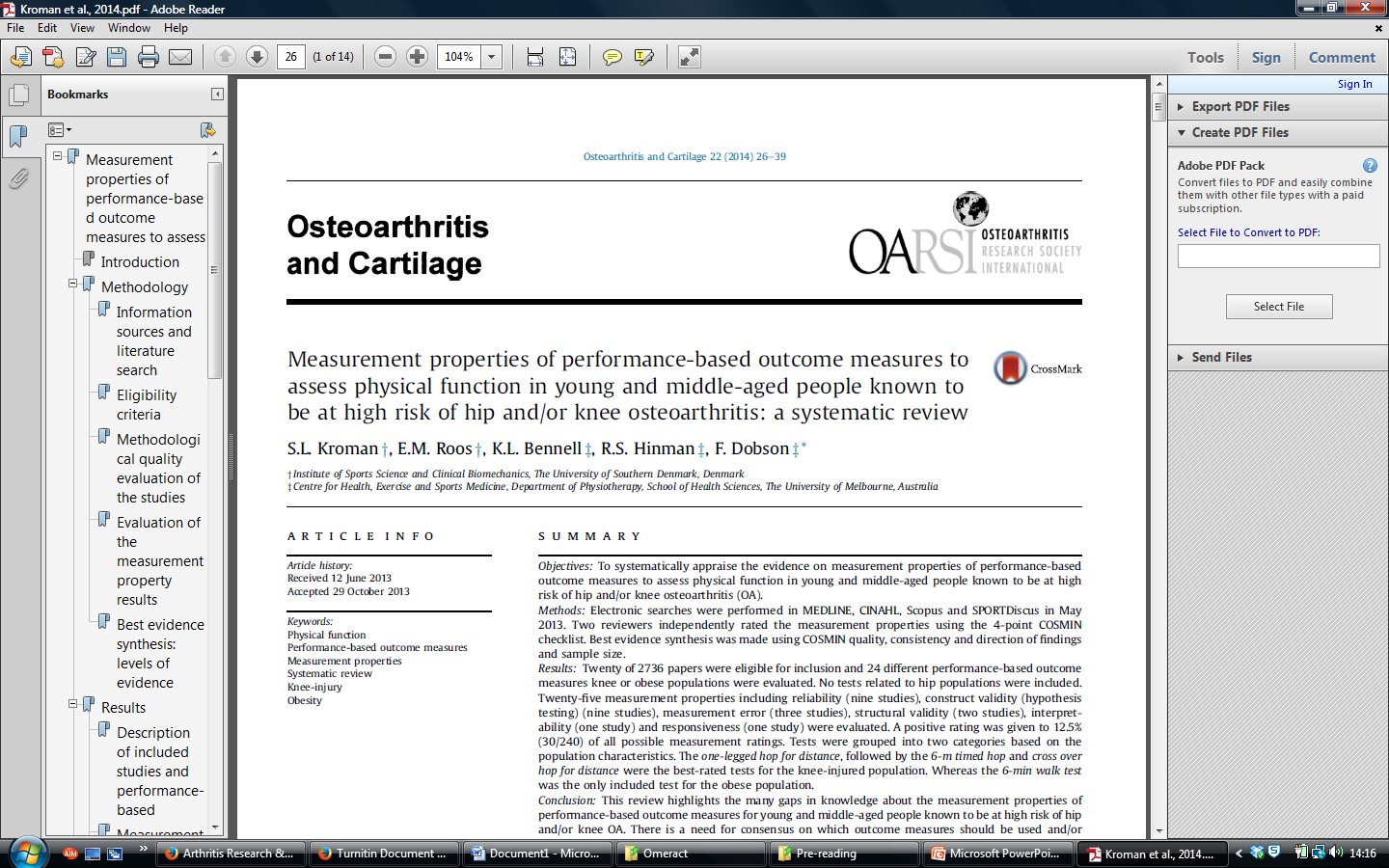 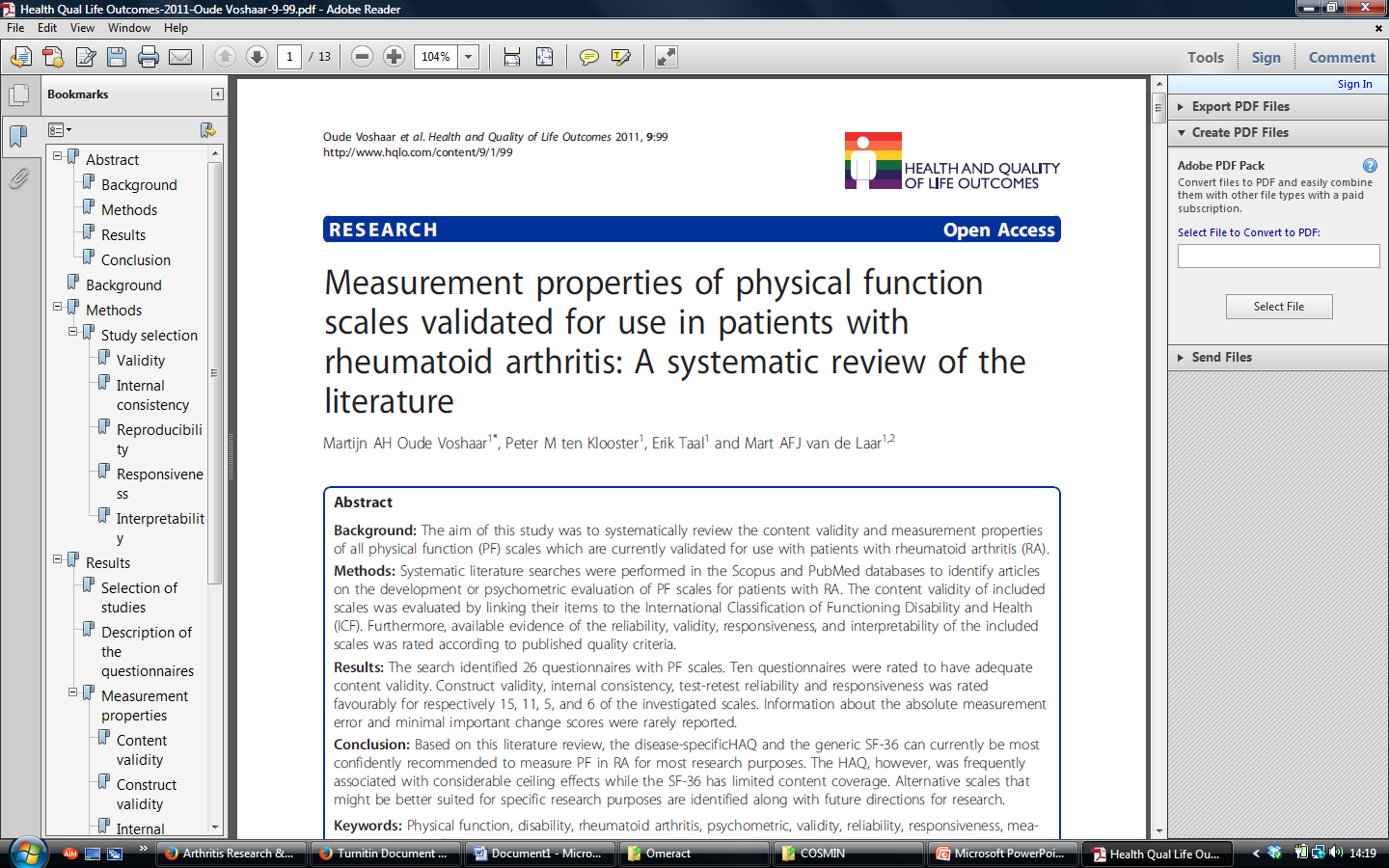 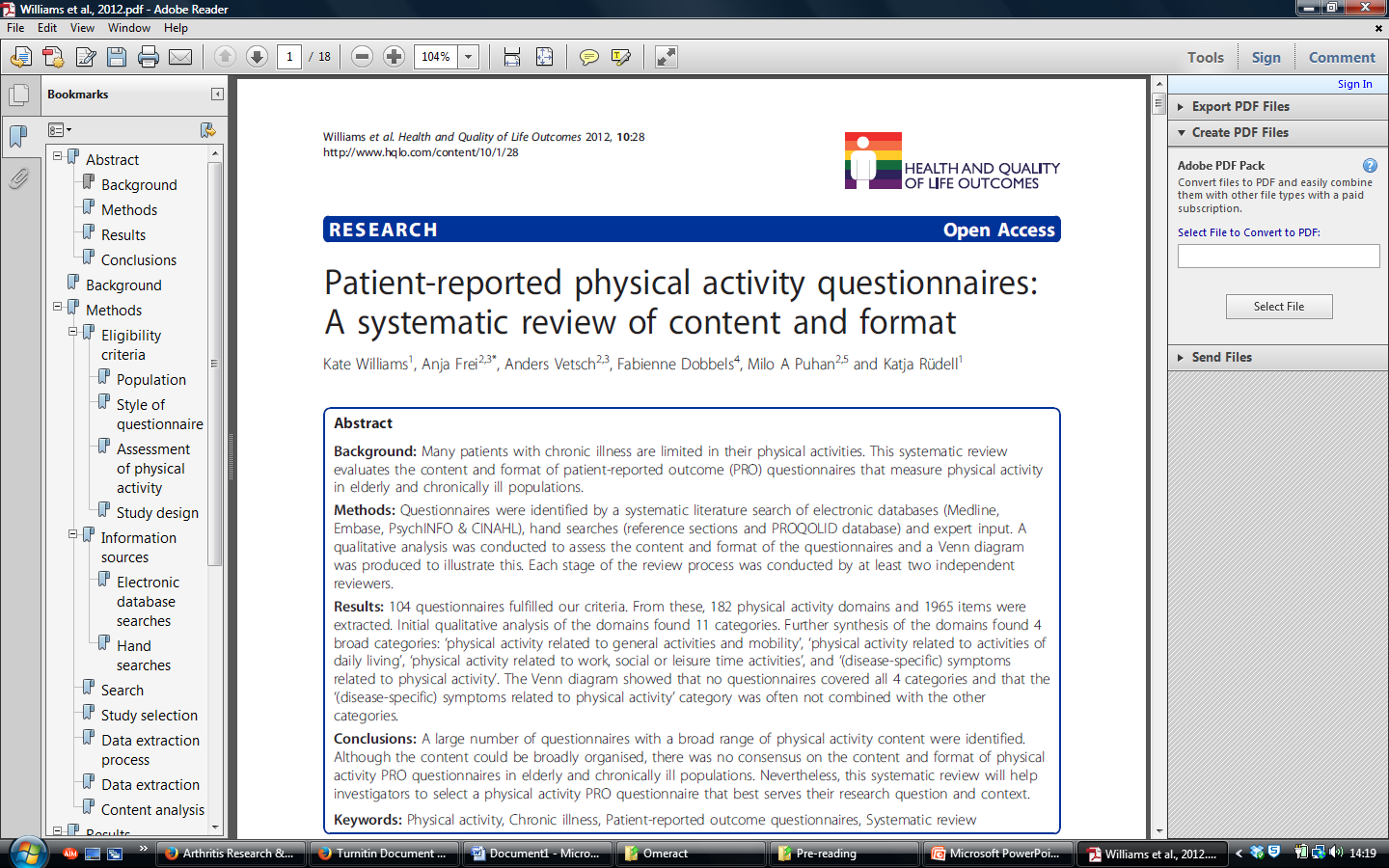 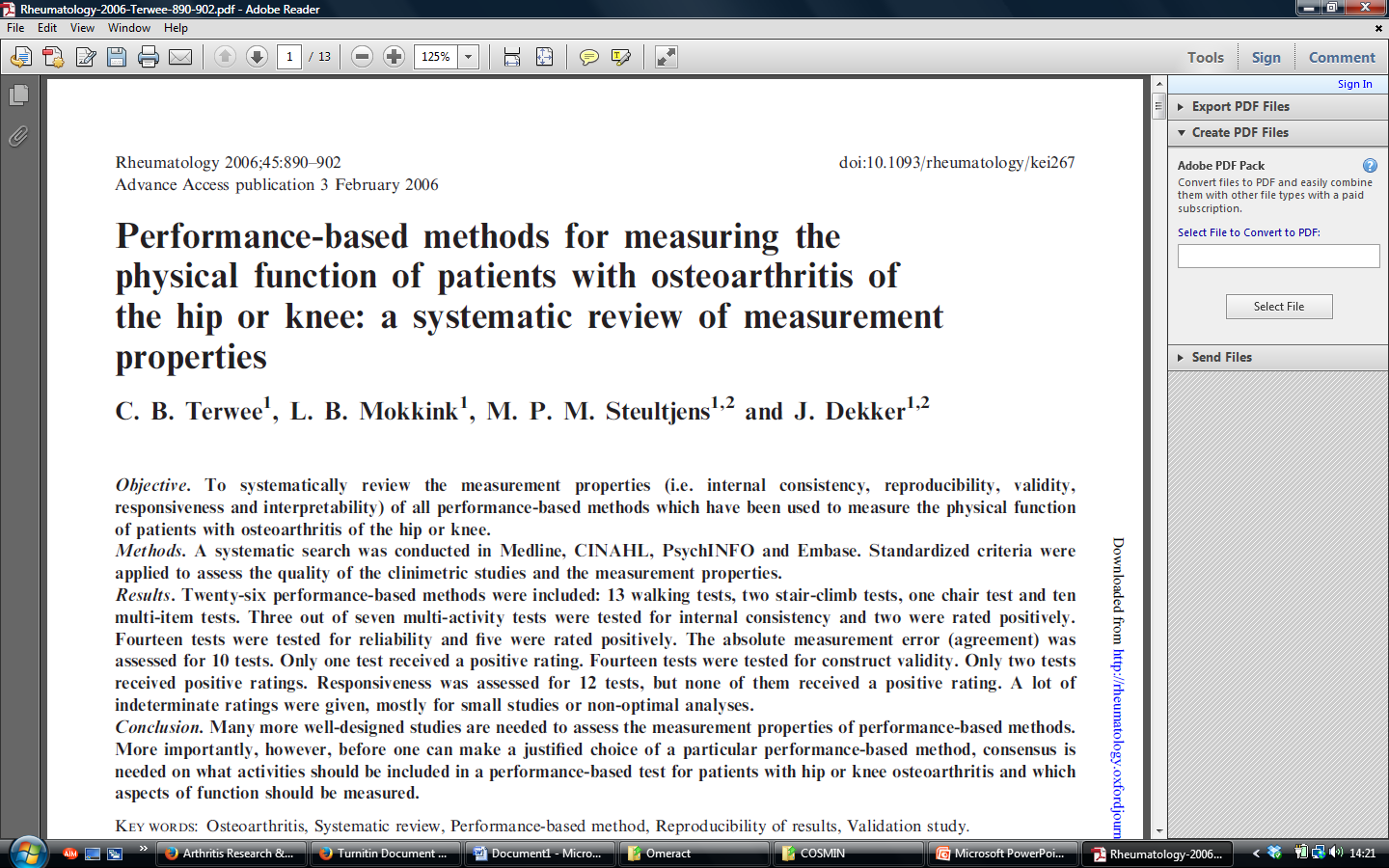 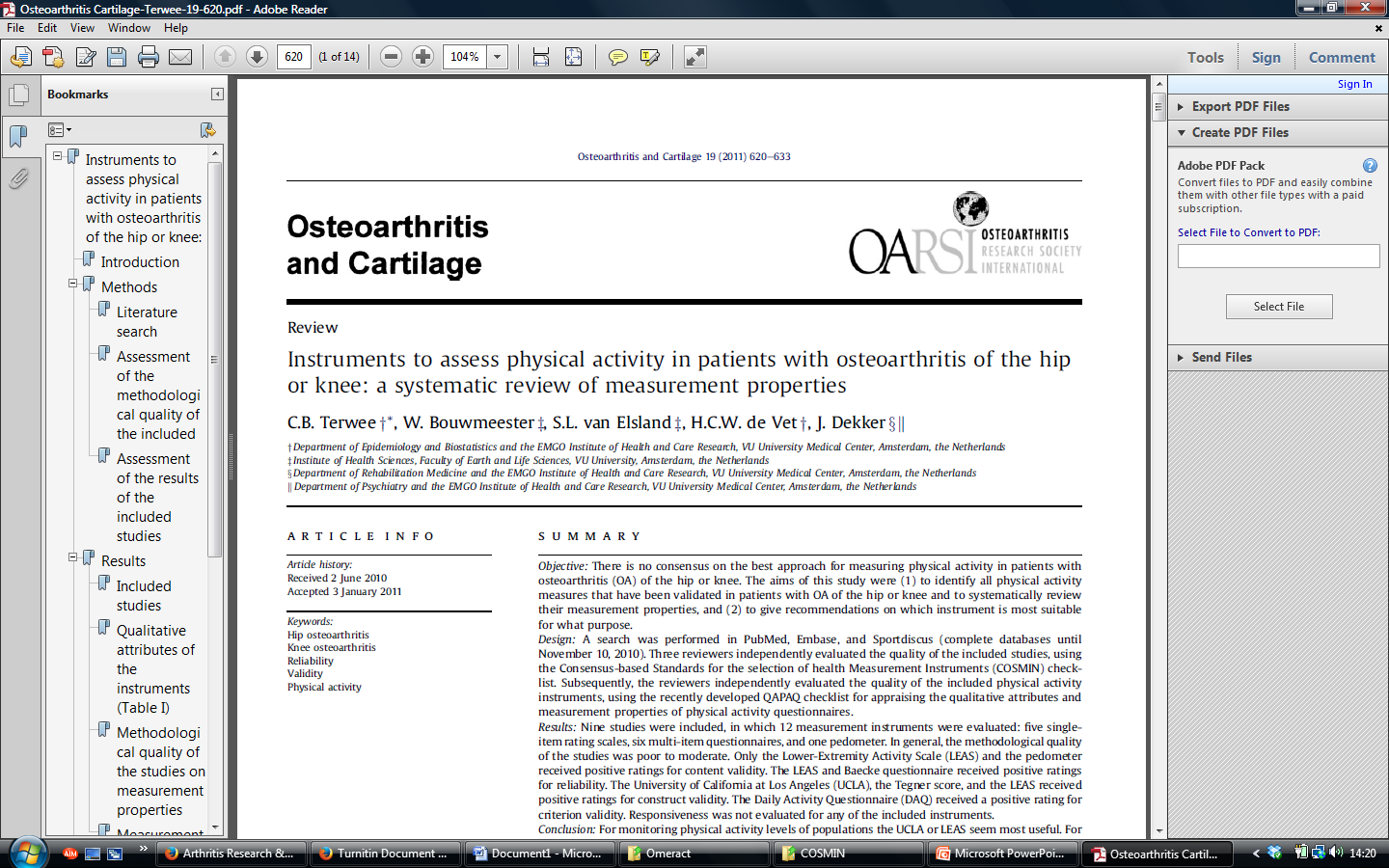 Systematic reviews patient reported physical function/activities (cont)
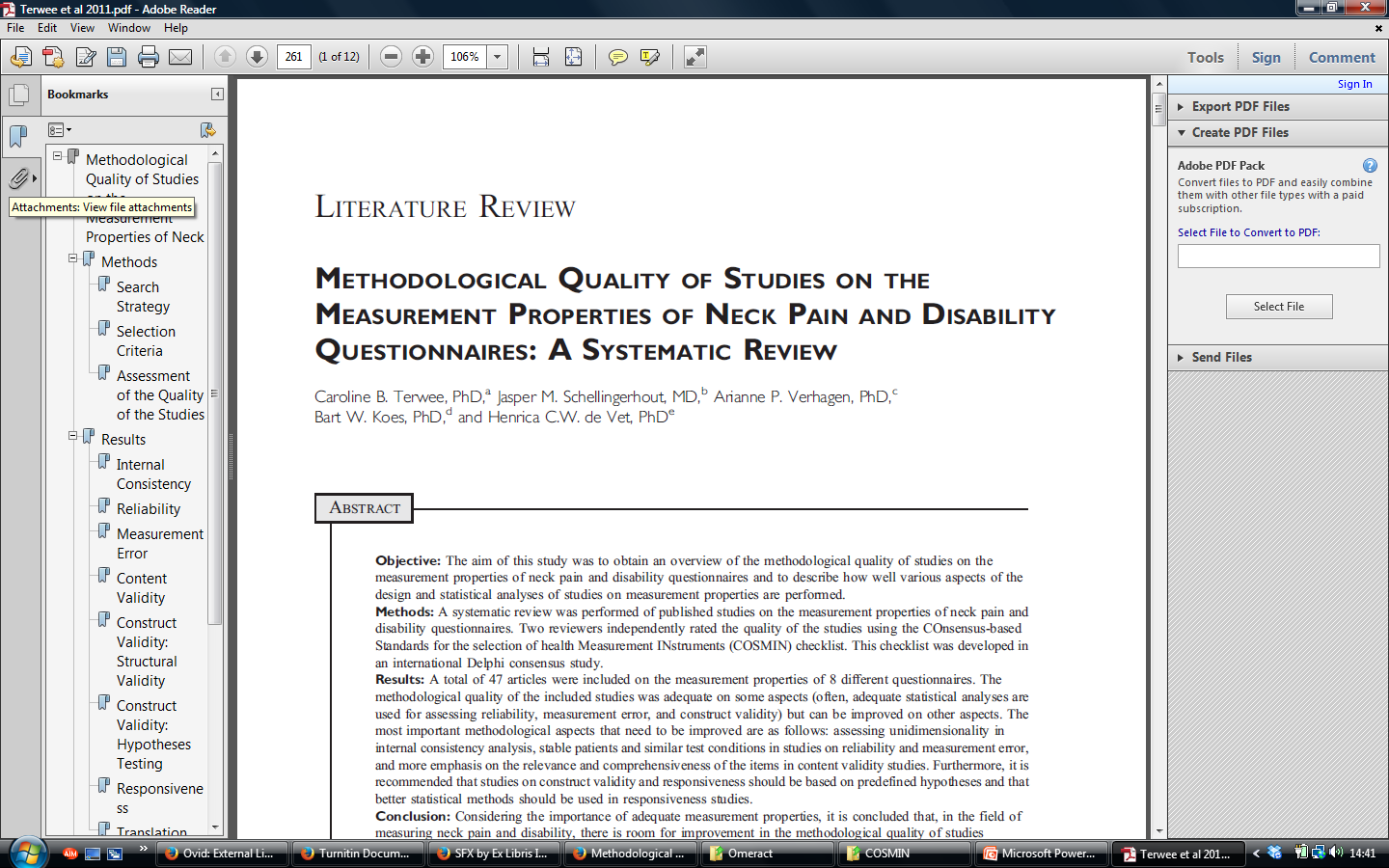 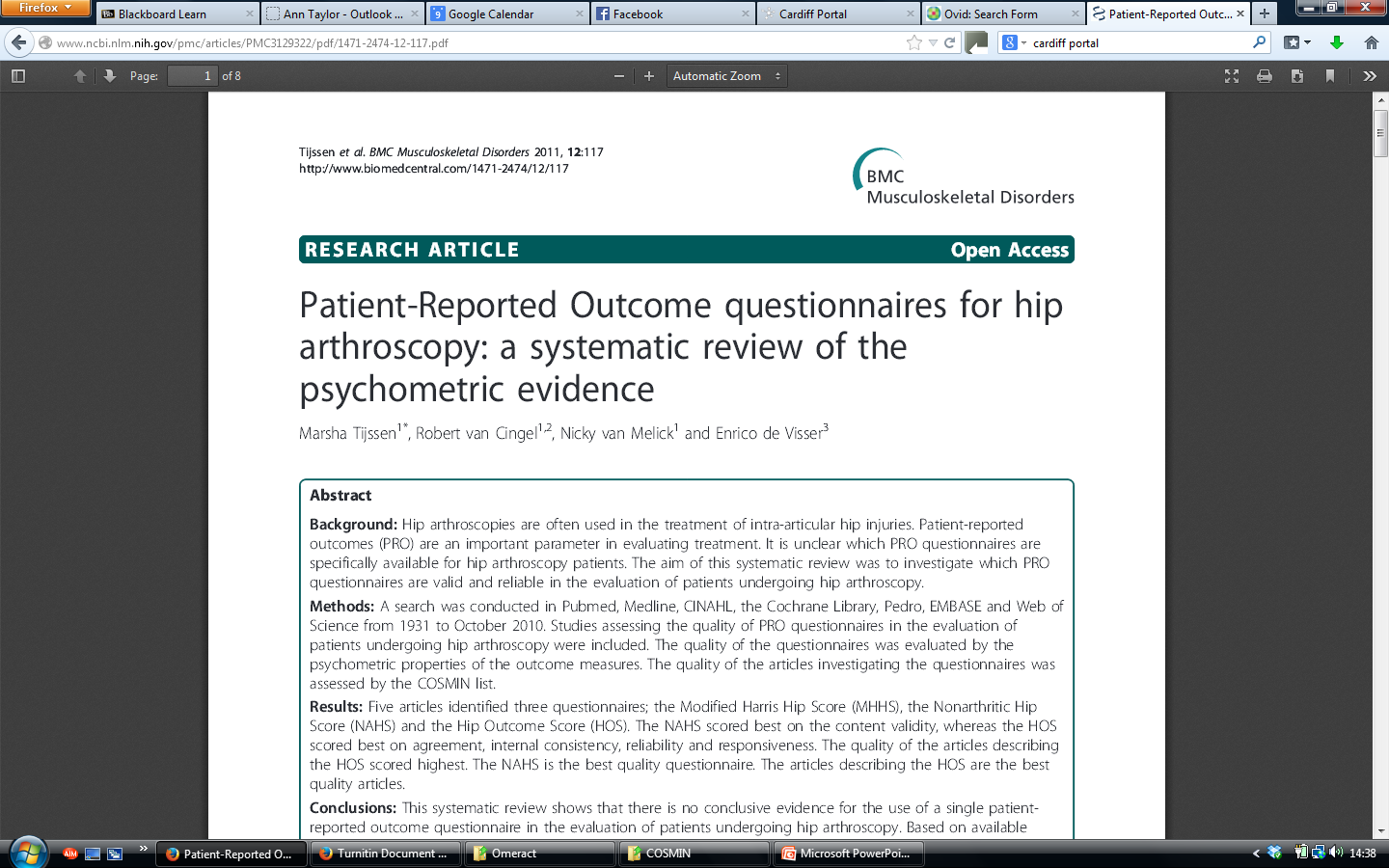 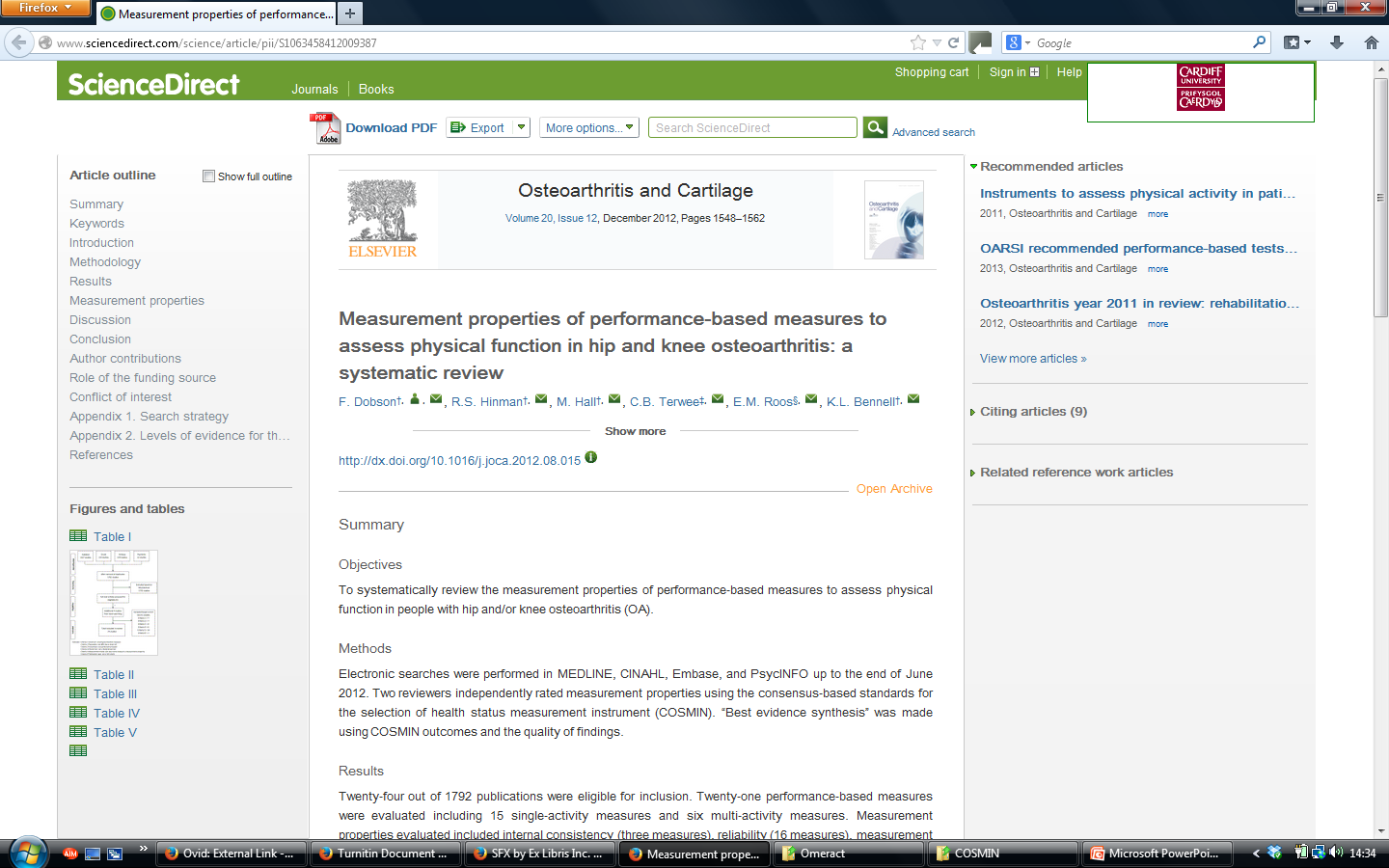 Key points
No outcome measured all key domains.
Some questionnaires focused on physical activity alone but others included multiple domains of which physical activity was one and/or was a subscale.
While questionnaires tended to be developed for patients with long term conditions, many focused on the older adult group.
The format of the questionnaires varied considerably but most were unidirectional, self-administered and scored by calculating the sum of the domain or total scores.
Many of the questionnaires were developed for a range of populations and limitations experienced by some groups may not be universal.
There appears to be no consensus on what should be included in terms of content and format in PRO measures for physical activity, especially associated with painful conditions, 
previous reviews have found variation in the number of recall periods used (Forsen et al 2010)
inconsistencies in the development and validation methods questionnaires (Forsen et al 2010, Frei et al 2011)
conceptual frameworks for physical activity are scarce which may explain the lack of consensus (Gimeno-Santos et al 2011)
Checklist for describing and assessing PROs in clinical trials (Guyatt et al 1997)
1. What were the PROs measuring?
1.1. What concepts or constructs were the PROs used in the study measuring?
1.2. What rationale (if any) for selection of concepts or constructs did the authors provide? 
1.3. Were patients involved in the selection (e.g. focus groups, surveys) of PROs?
2. Omissions
2.1. Were there any important aspects of patient’s health (e.g., symptoms, function, perceptions) or quality of life (e.g. overall evaluation, satisfaction with life) that were not reported in this study? 
3. If RCTs measured PROs, what were the instruments measurement strategies?
3.1. Did investigators use instruments that yield a single indicator or index number, a profile, or a battery of instruments? 
3.2. If investigators measure PROs, did they use specific or generic measures, or both? 
4. Did the instruments work in the way they were supposed to work – validity?
4.1. Was evidence of prior validation for use in the current population presented?
4.2. Were the instruments re-validated in this study?
5. Did the instruments work in the way they were supposed to work – ability to measure change? 
5.1. Are the PROs able to detect change in patient status, even if those changes are small? 
6. Can you make the magnitude of effect (if any) understandable to readers?
6.1. Can you provide an estimate of the difference in patients achieving a threshold of function or improvement, and the associated number needed to treat (NNT)?
FDA Guidance on PRO Development
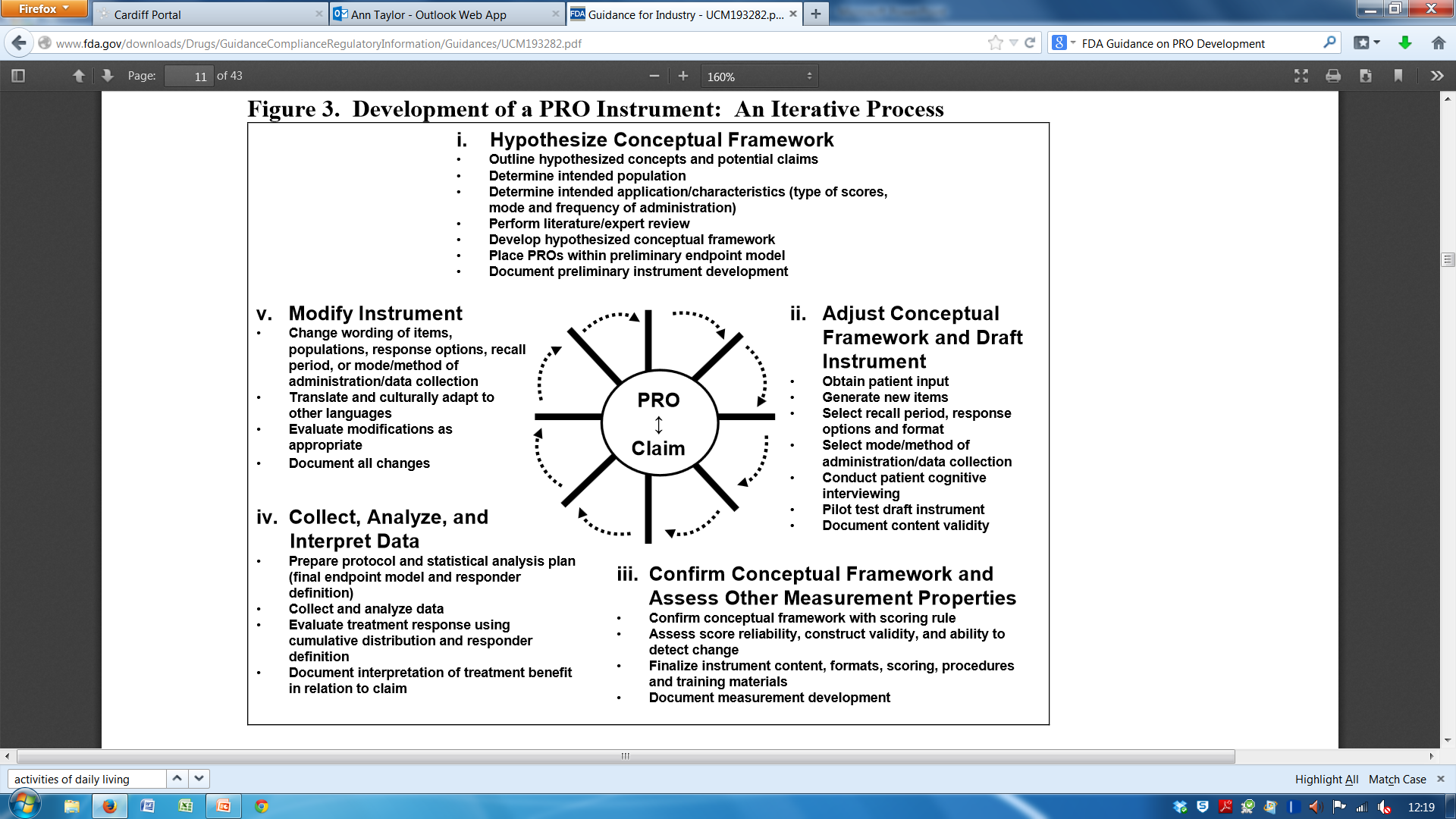 [Speaker Notes: In the detail of the final guidance on the iterative process in developing PROMs several key themes emerge. Firstly, emphasis is placed on defining the role that a PRO end point is intended to play in the clinical trial, so that chosen outcome measures are matched appropriately to specific treatment objectives. Secondly, the fundamental role of a PRO measure’s content validity (the extent to which an instrument measures the concept of interest) is expanded and clarified. The FDA acknowledges that different approaches may be needed to ensure that existing, modified, or newly created PRO measures are appropriate to support product labelling claims. The guidance also states that sponsors need to supply evidence that a PRO instrument adequately measures what is claimed by documenting its development history. This would detail item (question) design and modification, measurement properties (including reliability, validity, and responsiveness), how well patients understand questionnaire items and response (answer) options, and the appropriateness of the PRO measure to the patient group. In addition, sponsors need to specify the method of collecting the data (for example, pencil and paper v electronic) and other details such as the recall period (the timeline over which the respondent is asked to reflect). Finally, the FDA recommends submission of a PRO evidence dossier (a file including full details of the rationale for the use of the PRO measure, its development history, and validation). Previously, recommendations about the content of a PRO evidence dossier were vague but are now detailed fully in the appendix, offering clear and practical guidance about the evidence to be submitted in support of a PRO based labelling claim.

This guidance puts patients at the centre of treatment decisions providing these measures are selected and interpreted appropriately and related precisely to a priori hypotheses regarding treatment outcome. Moreover, the FDA guidance will end the unscientific practice of including any vaguely relevant PRO instrument in a clinical trial at the eleventh hour. Instead, a clear strategy for the inclusion of PROs in clinical trial programmes will be required, just as for other clinical end points

The FDA’s guidance explicitly states that it does not cover the use of PRO measures beyond evaluation of medical product claims, but the basic principles are undoubtedly relevant for a range of stakeholders: know what you want to measure, why you want to measure it, and be sure that the PRO instrument you choose measures what is intended. Most importantly the guidance promotes good scientific research practices that should be adopted by any researcher or clinician, thus ensuring that outcomes reported from the patient’s perspective are robust and meaningful. Hopefully our PR physical function outcomes review will help with defining tools.]
Questions?
What are we going to review in terms of patient reported outcomes?
Physical activity?
Physical function?
Physical fitness?
Some or all of the above?
What domains do we need to examine?
How are we going to narrow the focus
Can we justify the narrowing of the focus
Should we change the domains to categories?
"evaluative" (detection of changes over time, typically for evaluation of treatments), 
"discriminative" (detection of differences between patients, e.g. for phenotyping), 
"predictive" (prediction of future health outcomes, e.g. hospital admissions or death) 
"planning" (planning of treatment, e.g. detection of areas with low scorings to target patient education accordingly).
How can we include what has already been undertaken using COSMIN?
Should we use ICF codes to assess for relevance
Many studies were completed prior to ICF
Is it exhaustive as a comprehensive classification?
References
Guyatt GH, Naylor CD, Juniper E, et al:Evidence-Based Medicine Working Group: Users’ guides to the medical literature: XII. How to use articles about health-related quality of life. JAMA 1997, 277(15):1232-1237.
WHO (2013) Physical Activity http://www.who.int/topics/physical_activity/en/ (accessed 18th Dec 2013)
US Food and Drug Administration (FDA) Guidance for Industry: Patient-Reported Outcome Measures: Use in Medical Product Development to Support Labeling Claims. Rockville, MD: Department of Health and Human Services (US), Food and Drug Administration, Center for Drug Evaluation and Research (CDER); 2009. [http://www.fda.gov/downloads/Drugs/GuidanceComplianceRegulatoryInformation/Guidances/UCM193282.pdf
Forsen LLN, Vuillemin A, Chinapaw MJM, et al: Self-administered physical activity q. Sports Med 2010, 40:601-623.
Frei A, Williams K, Vetsch A, et al : A comprehensive systematic review of the development process of 104 patient-reported outcomes (PROs) for physical activity in chronically ill and elderly people. Health Qual Life Outcomes 2011, 9(1):116.
Gimeno-Santos E, Frei A, Dobbels F, et al: Validity of instruments to measure physical activity may be questionabledue to a lack of conceptual frameworks: a systematic review. Health Qual Life Outcomes 2011, 9:86.
Anagnostis C, Gatchel RJ, Mayer TG: The pain disability questionnaire: a new psychometrically sound measure for chronic musculoskeletal disorders. Spine 2004, 29(20):2290-2302.
Anagnostis C, Gatchel RJ, Mayer TG: The pain disability questionnaire: a new psychometrically sound measure for chronic musculoskeletal disorders. Spine 2004, 29(20):2290-2302.
Linton SJ: Activities of daily living scale for patients with chronic pain. Percept Mot Skills 1990, 71(3 Pt 1):722.
Calin A, Garrett S, Whitelock H, et al: A new approach to defining functional ability in ankylosing spondylitis: the development of the Bath Ankylosing Spondylitis Functional Index. J Rheumatol 1994, 21(12):2281-2285
Roland M, Morris R: A study of the natural history of back pain. Part I: development of a reliable and sensitive measure of disability in low back pain. Spine 1983, 8(2):141-144.
Jette AM, Deniston OL: Inter-observer reliability of a functional status assessment instrument. J Chronic Dis 1978, 31(9-10):573-580.
Fries JF, Spitz PW, Young DY: The dimensions of health outcomes: the health assessment questionnaire, disability and pain scales. J Rheumatol 1982, 9(5):789-793.
Harwood RH, Rogers A, Dickinson E, Ebrahim S: Measuring handicap: the London Handicap Scale, a new outcome measure for chronic disease. Qual Health Care 1994, 3(1):11-16.
McHorney CA, Ware JE Jr, Lu JF, Sherbourne CD: The MOS 36-item Short-Form Health Survey (SF-36): III. Tests of data quality, scaling assumptions, and reliability across diverse patient groups. Medical care 1994, 32(1):40-66.
Garrad J, Bennett AE: A validated interview schedule for use in population surveys of chronic disease and disability. Br J Prev Soc Med 1971, 25(2):97-104.
Verbunt JA: Reliability and validity of the PAD questionnaire: a measure to assess pain-related decline in physical activity. J Rehabil Med 2008, 40(1):9-14.
Liu B, Woo J, Tang N, et al : Assessment of total energy expenditure in a Chinese population by a physical activity questionnaire: examination of validity. Int J Food Sci Nutr 2001, 52(3):269-282.
Parkerson GRJMDMPH, Gehlbach SHMDMPH, Wagner EHMDMPH, et al: The Duke-UNC Health Profile: An Adult Health Status Instrument for Primary Care. Medical care 1981, 19(8):806-828.
Rejeski WJ, Ettinger JWH, Schumaker S, et al: Assessing performance-related disability in patients with knee osteoarthritis. Osteoarthritis Cartilage 1995, 3(3):157-167.
Cardol M, de Haan RJ, van den Bos GA, et al: The development of a handicap assessment questionnaire: the Impact on Participation and Autonomy (IPA). Clin Rehabil 1999, 13(5):411-419.
Cardol M, de Haan RJ, de Jong BA, et al: Psychometric properties of the Impact on Participation and Autonomy Questionnaire. Arch Phys Med Rehabil 2001, 82(2):210-216.
Mannerkorpi K, Hernelid C: Leisure Time Physical Activity Instrument and Physical Activity at Home and Work Instrument. Development, face validity, construct validity and test-retest reliability for subjects with fibromyalgia. Disabil Rehabil 2005, 27(12):695-701.
Tugwell P, Bombardier C, Buchanan WW, et al: The MACTAR Patient Preference Disability Questionnaire-an individualized functional priority approach for assessing improvement in physical disability in clinical trials in rheumatoid arthritis. J Rheumatol 1987, 14(3):446-451.
Rimmer JH, Riley BB, Rubin SS: A new measure for assessing the physical activity behaviors of persons with disabilities and chronic health conditions: the Physical Activity and Disability Survey. Am J Health Promot 2001, 16(1):34-42
Kaplan RM, Sieber WJ, Ganiats TG: The quality of well-being scale: comparison of the interviewer-administered version with a self administered questionnaire. Psychol Health 1997, 12:783-791.
Bergner MPD, Bobbitt RAPD, Carter WBPD, Gilson BSMD: The Sickness Impact Profile: Development and Final Revision of a Health Status Measure. Medical care 1981, 19(8):787-805.
Lerner D, Amick BC III, Rogers WH, et al: The Work Limitations Questionnaire. Medical care 2001, 39(1):72-85.
Hudak P, Amdio PC, Bombardier C, et al : Development of an upper extremity outcome measure: The DASH (Disabilities of the Airm, Shoudler and Head). Am J Industrial Med 1996, 29: 602-608.
Levine DW, Simmons BP, Koris MJ, et al: A self-administered questionnaire for the assessment of severity of symptoms and functional status in carpal tunnel syndrome. J Bone Joint Surg 1993, 75-A(11): 1585-1592.
Bolton JE, Breen AC. The Bournemouth Questionnaire: a short form comprehensive outcome measure. I. Psychometric properties in back pain patients. J Manipulative Physiol Ther. 1999;22(8):503
Bolton JE, Humphreys BK. The Bournemouth Questionnaire: a short-form comprehensive outcome measure. II. Psychometric properties in neck pain patients. J Manipulative Physiol Ther. 2002;25(3):141-8
Pollard CA. Preliminary validity study of the pain disability index. Percept Motor Skills, 1984; 59: 974. 
Swiontkowski MF, Engelberg R, Martin DP, et al: Short  Musculoskeletla Function Assessment Questionnaire: Validity, realibaility and responsiveness,. J Bpme Joint Surg, 1999; 81(9): 1245-60.
Nilsdotter AK, Lohmander LS, Klassbo M, Roos EW: Hip disability and osteoarthritish outcome score (HOOS) – validity and responsiveness in total hip replacement. BMC Musculoskeletal Dis 2003;  4: 10.
Daughton D, Fix A, Kass I, et al: Maximumoxygen consumption and the ADAPT Quality-of-Life Scale. Arch Phys Med Rehabil. 1982;63:620–22.
Katz, S., Down, T.D., Cash, H.R., & Grotz, R.C. (1970) Progress in the development of the index of ADL. Gerontol; 10 (1): 20-30.
Roos EM, Roos HP, Lohmander LS, et al: Knee Injury and Ostoearthritis Outcome Score (KOOS) – development of a self-administered outcome measure. J Orthop Sports Phys Ther, 1998; 28(2): 88-96.
Lequesne MG. The algofunctional indices for hip and knee osteoarthritis. J Rheumatol. 1997; 24: 779-781. 
Pincus T, Yazici Y, Bergman M. Development of a multi-dimensional health assessment questionnaire (MD-HAQ) for the infrastructure of standard clinical care. Clin Exp Rheumatol . 2005;23(Suppl 39):S19-S28.
Kinugasa T, Nagasaki H: Reliability and validity of the Motor Fitness Scale for older adults in the community. Aging (Milano), 1998; 10(4): 295-302
Katz JN, Wright EA, Baron JA, Losina E: Development and validation of an index of musculoskeletal functional limitations. BMC Musculoskelet Disord, 2009; 10: 62.
Vernon H, Mior S: The Neck Disability Index: a study of reliability and validity. J Manipulative Physiol Therap, 1991; 14(7): 409-415.
Fairbank JCT, Pynsent PB: The Oswestry Disability Index. Spine, 2000; 25(22): 2940-2953.
MacDermid, J., Update: The Patient-rated Forearm Evaluation Questionnaire is now the Patient-rated Tennis Elbow Evaluation. J Hand Ther, 2005; 18 (4): p. 407-10 
Stratford, P., Gill, C., Westaway, M., & Binkley, J. (1995). Assessing disability and change on individual patients: a report of a patient specific measure. Physiotherapy Canada, 47, 258-263
Gummesson C, Ward MW, Atroshi I: The shortened disability of the arm, shoulder and hand questionnaire (QuickDASH): validity and reliability based on responses within the full-lenght DASH. BMC Musculoskelet Disord, 2006; 7: 44.
Bellamy N. WOMAC Osteoarthritis Index User Guide. Version V. Brisbane, Australia 2002.
Rosow I, Breslau N. A Guttman health scale for the aged. J Gerontol. 1966;21(4):556–559.
Nagi SZ. An epidemiology of disability among adults in the United States. Milbank Mem Fund Q Health Soc. 1976;54:439–467.
Wendel-Vos WGC, Schuit JA, Saris WHM, Kromhout D: Reproducibility and relative validity of the short questionnaire to assess health-enhancing physical activity. J Clin Epidemiol 2003, 56:1163-1169.
RobRoy ML, Irrgang JJ, Burdett RG, et al: Evdience of validity for the Foot and Angle Ability Measure (FAAM). Foot Ankle Intern 2005, 26(1): 268-283.
Kirkley A, Alvarez C, Griffin S; the development and evaluation of a disease-specific qualtiy of life questionnaire for disorders of the rotator cuff: The Western Ontario Rotator Cuff Index. Clin J Sport Med, 2003; 13(2): 84-92.